Практични радови
Од идеје до реализације
7. разред
АЛГОРИТАМ
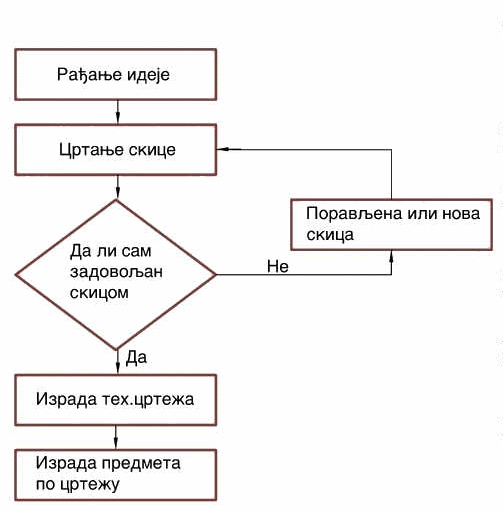 Алгоритмом се представља
потпуна израда неког предмета
од идеје до реализације.
Алгоритам је тачно одређен
редосљед радњи који доводе до
крајњег циља.
Скица
Скица је цртеж који се црта слободном руком,
тј. без употребе прибора за цртање.

Након што осмислите гдје желите просторије у 
стану обавезно вашу идеју требате пренијети 
на папир слободном руком.
Техничко цртеж
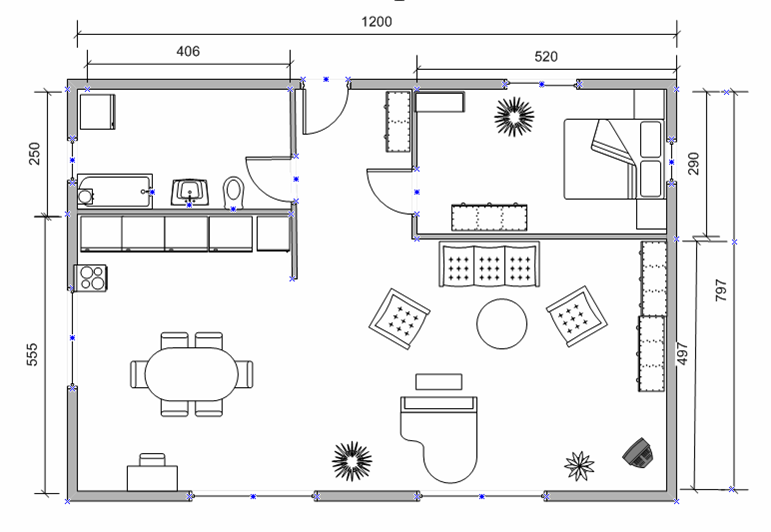 Технички цртеж се црта са употребом прибора.

На основу скице коју сте нацртали требате израдити технички цртеж.
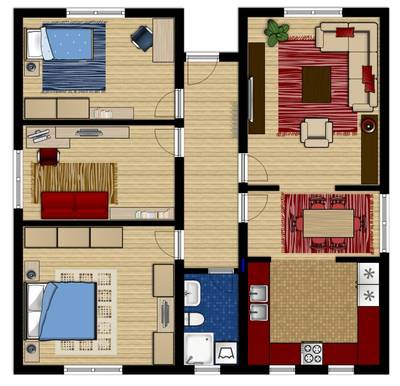 Google Sketch up
Програм који је бесплатан и помаже нам да уз помоћ рачунара израдимо техничке цртеже.

Овај програм је намјењен почетничком цртању тако да је идеалан за основну школу.
Примјери практичних радова:
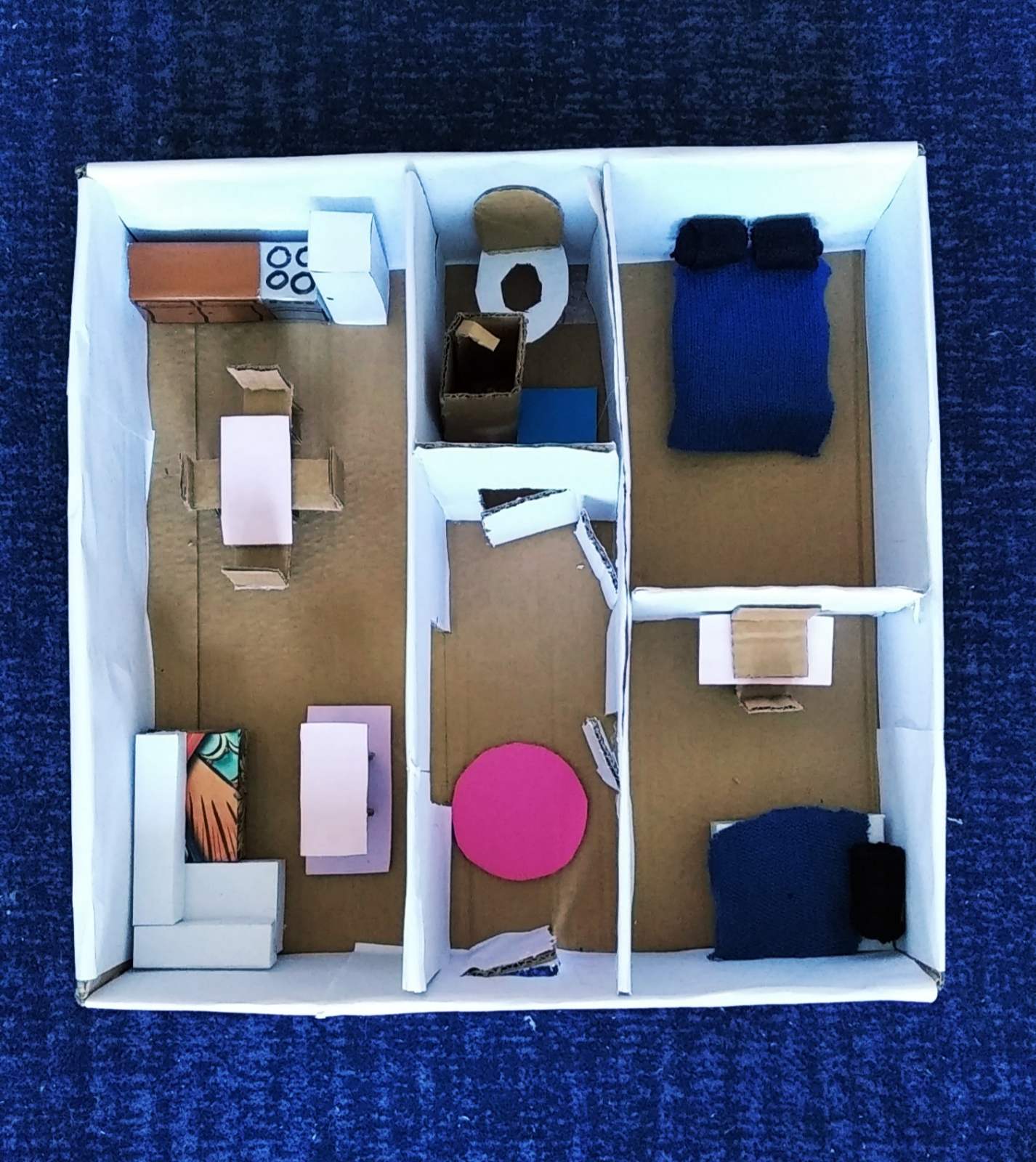 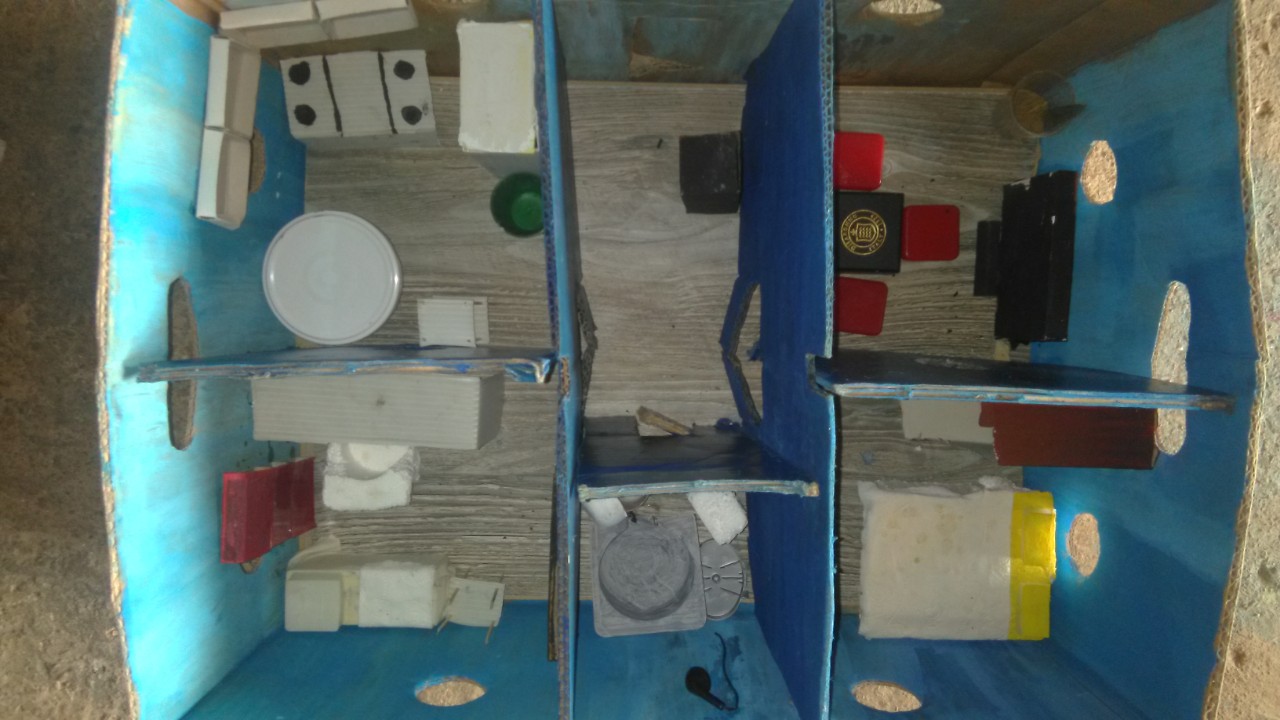 Примјери практичних радова:
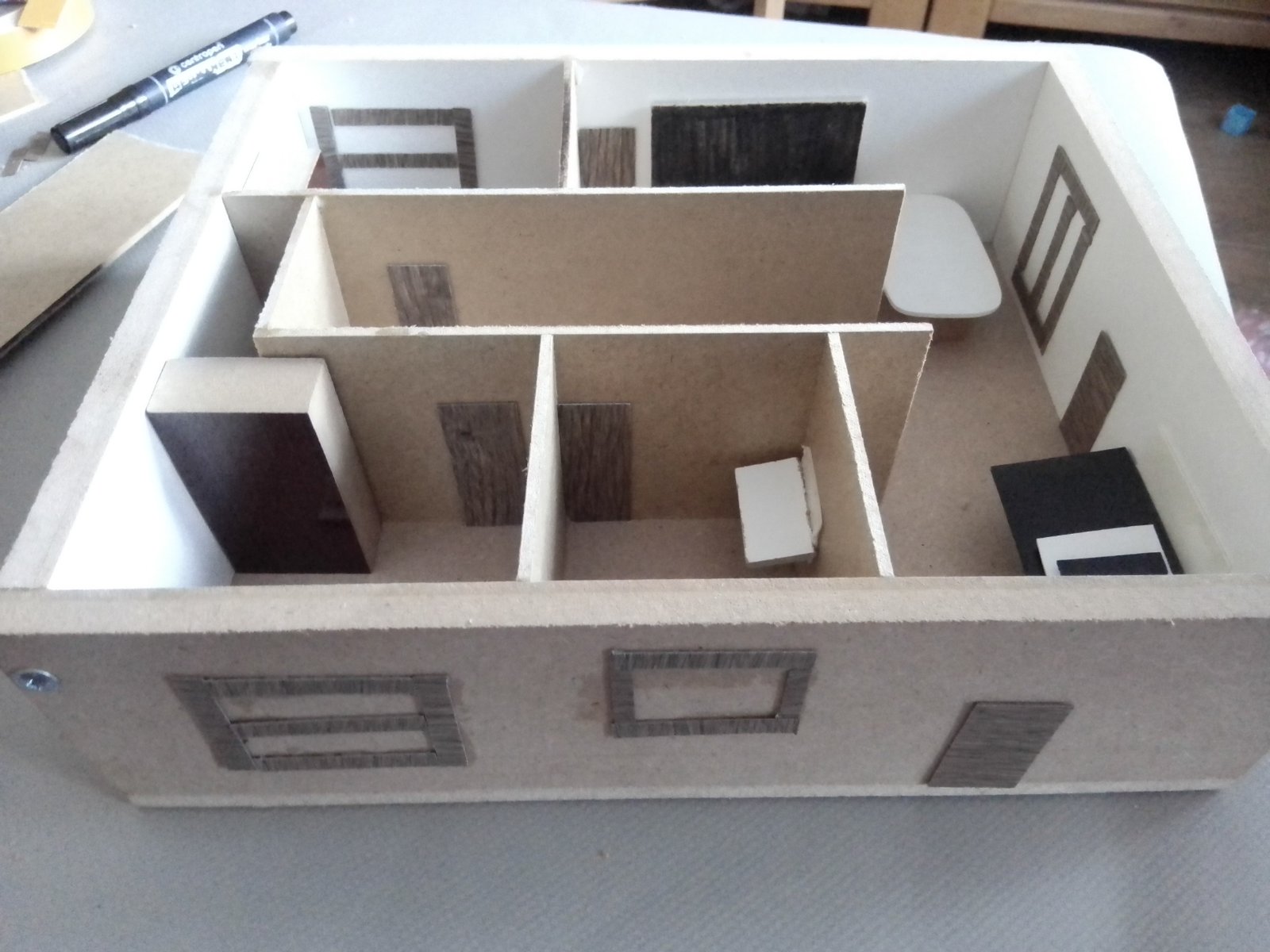 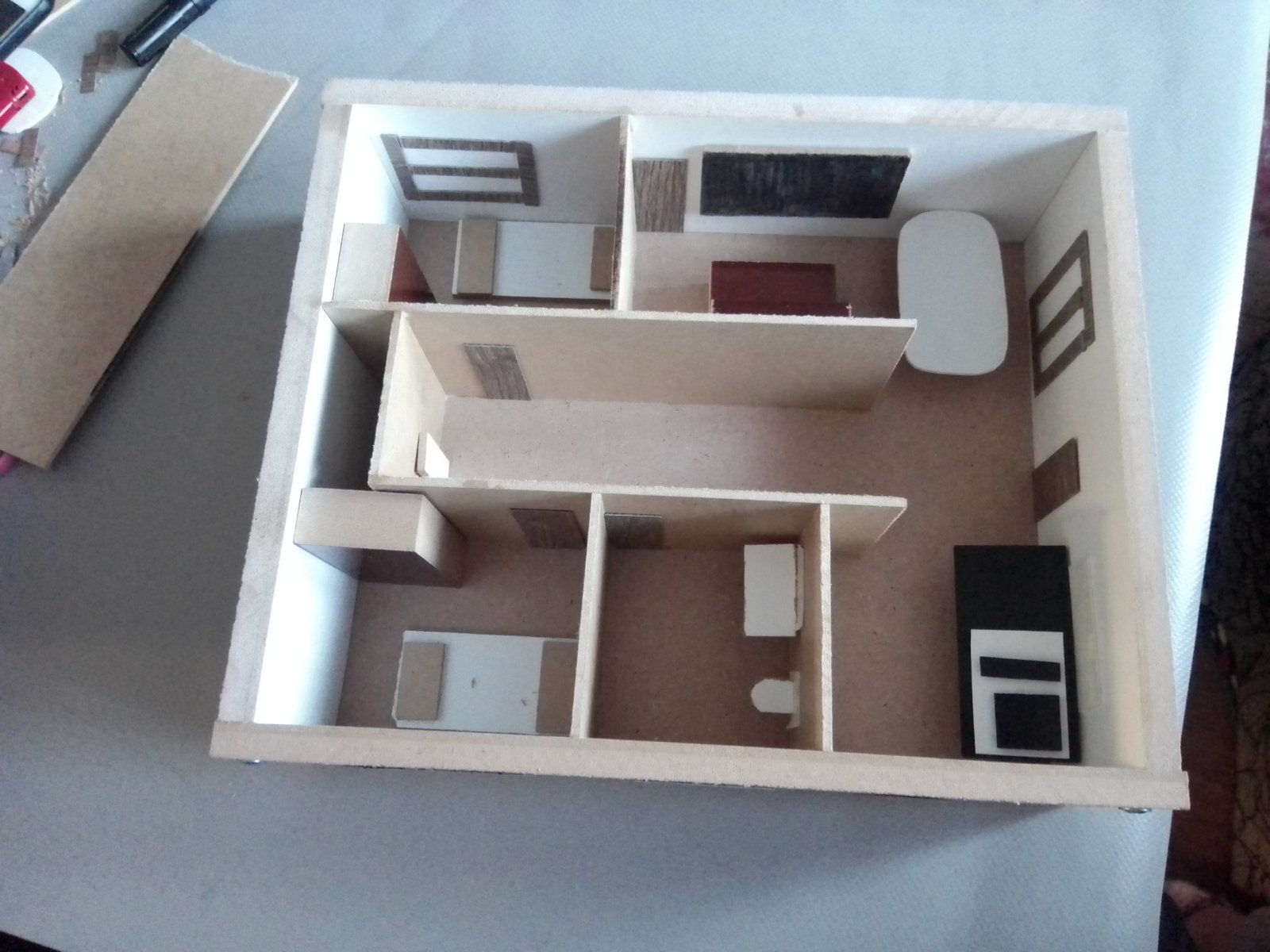 Примјери практичних радова:
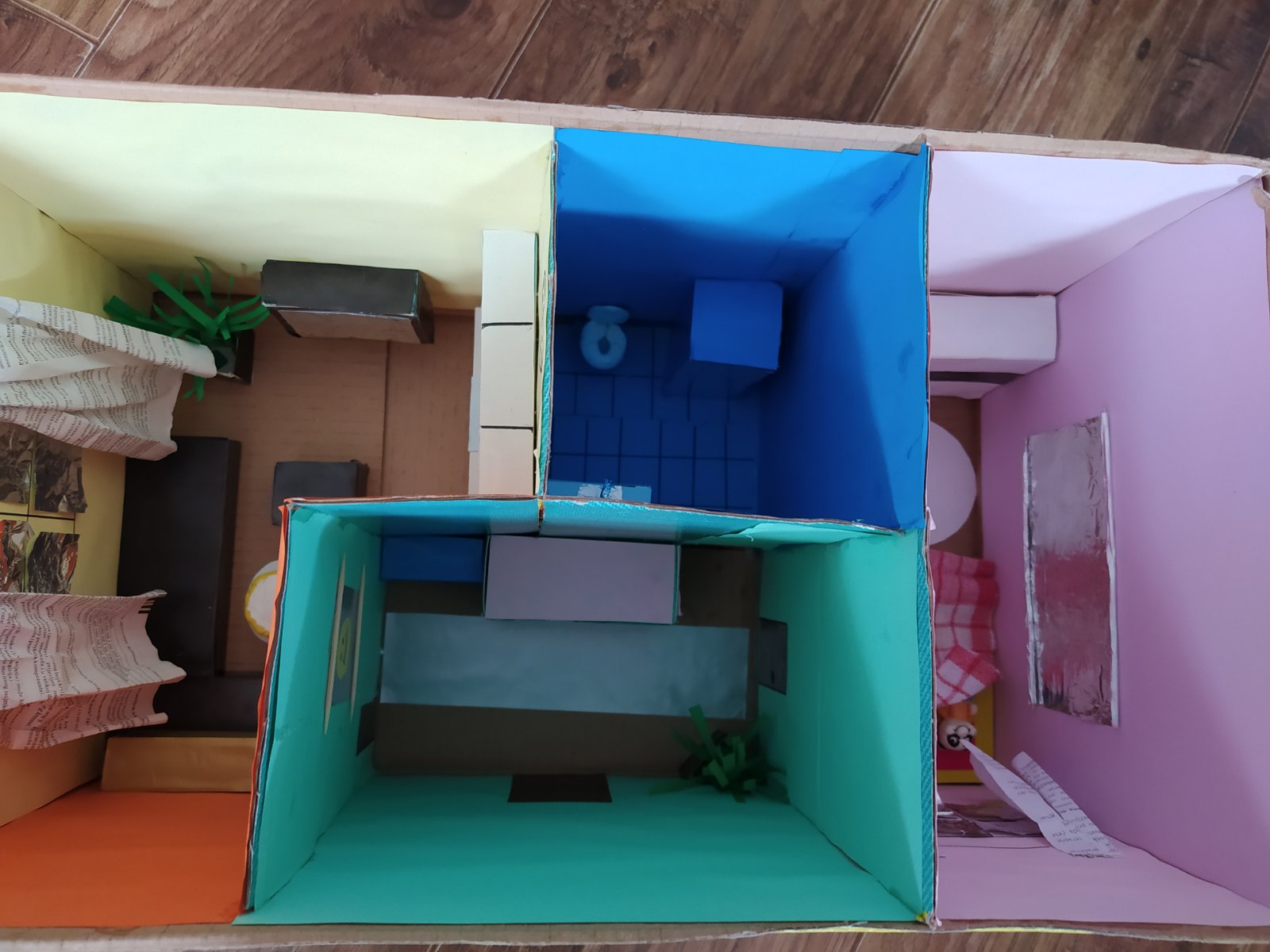 Примјери практичних радова:
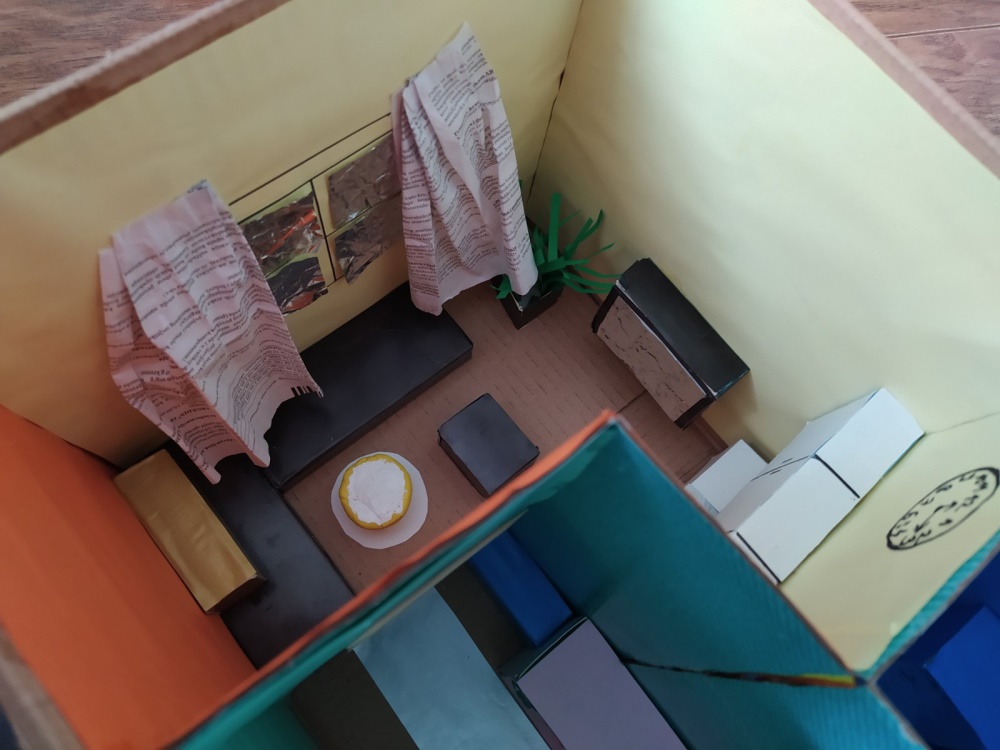 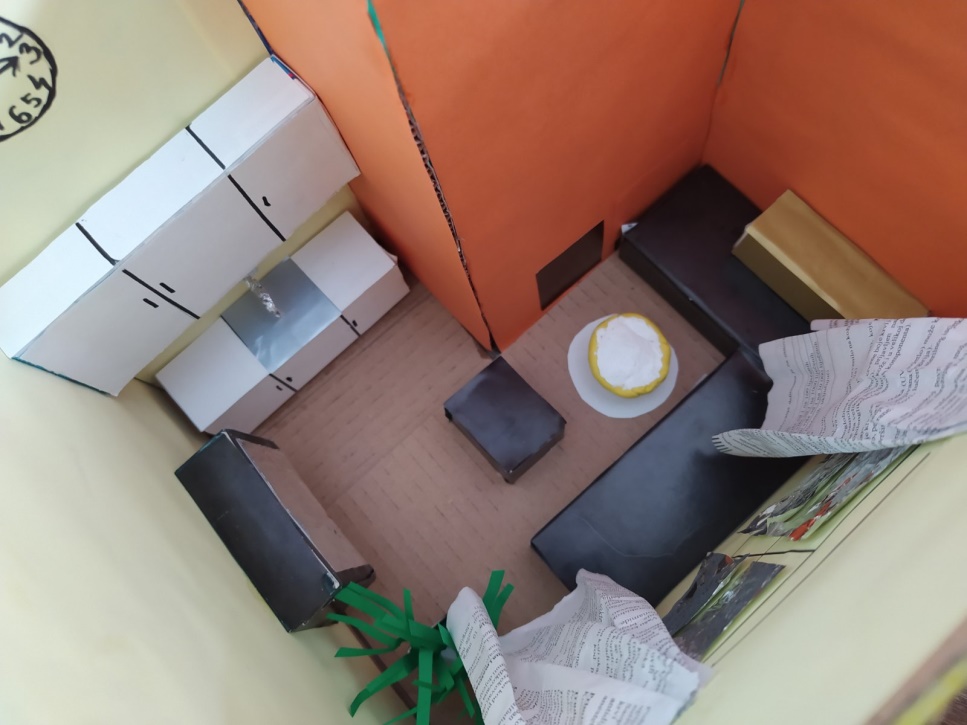 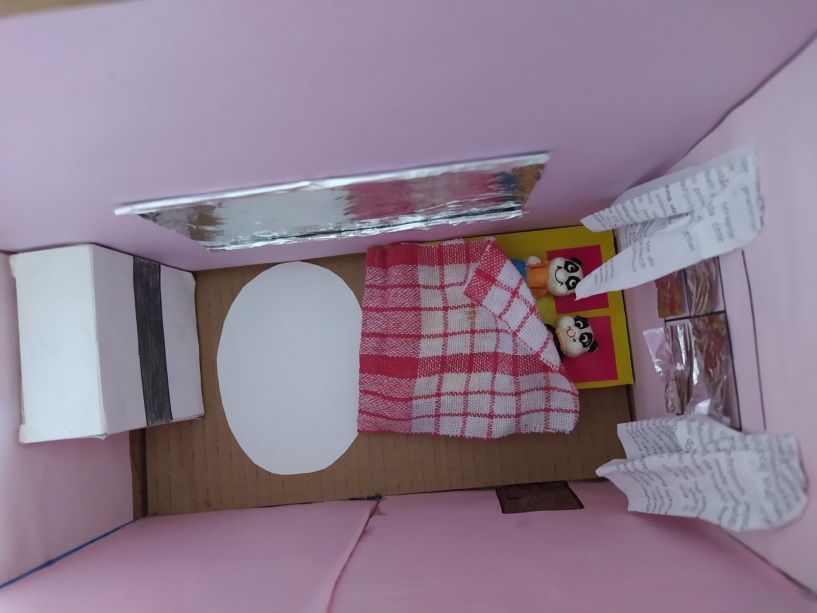 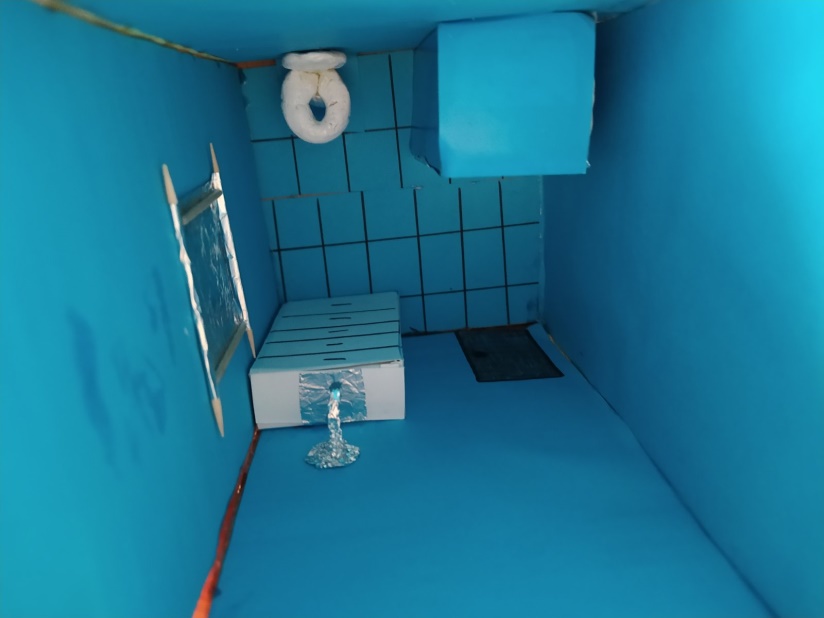 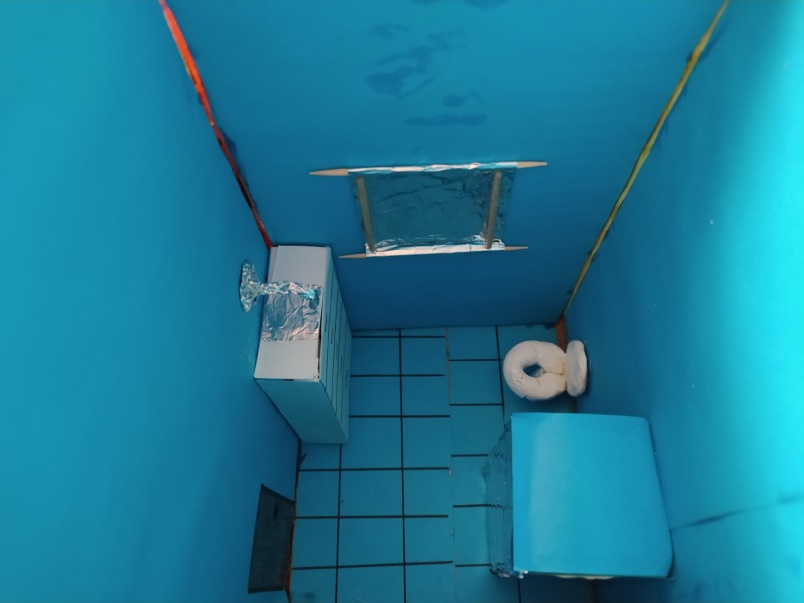 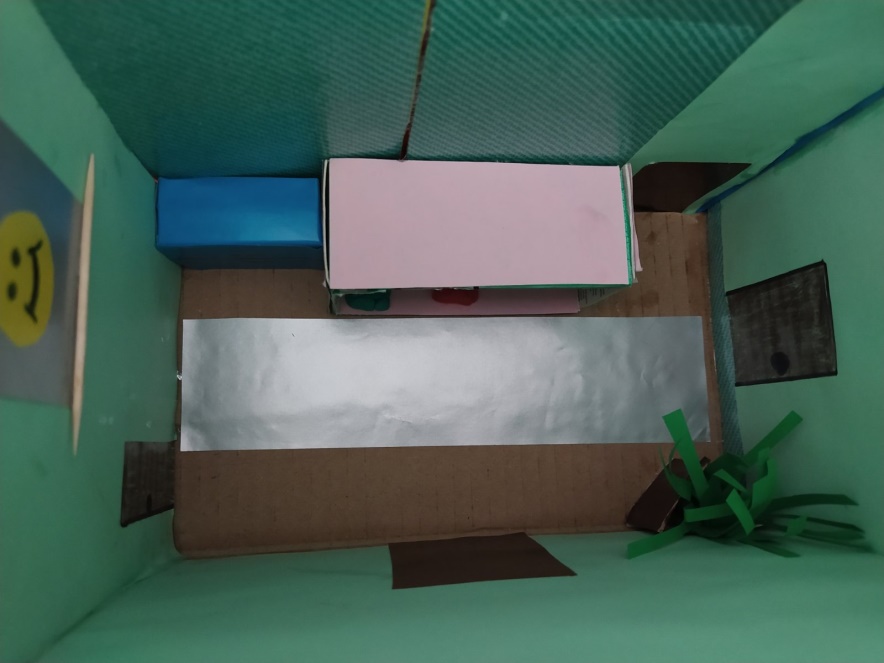 Хвала на пажњи